Bienvenueaux ateliers de perfectionnement
Aller plus loin sur l’ordinateur
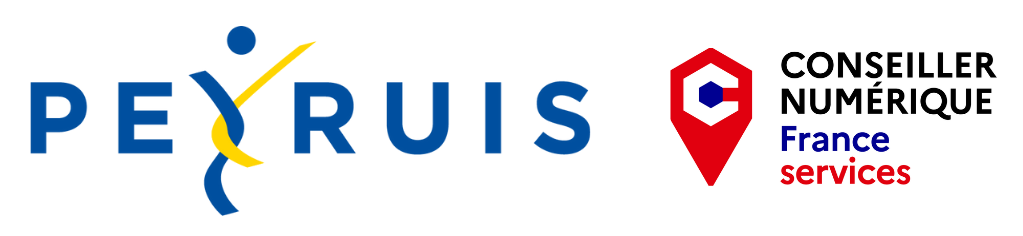 14/11/2022
Initiation ordinateur - 10/10 - E-démarches
1
Tout un programme !
5 ateliers consécutifs :

1/ Et la sécurité dans tout ça ?
2/ Navigation web
3/ Le bureau, l’explorateur windows…
4/ Le traitement de texte
5/ Retour sur les mails | Infos sur les démarches
👉
14/11/2022
Pour aller plus loin – 5/5 - E-démarches
2
Tout un programme !
👉 Point sur la semaine dernière

📧 Retour sur les mails

🤔 C’est quoi une e-démarche ?

🔍 Zoom sur les e-démarches

🎶 Voilà, c'est fini…
14/11/2022
Initiation ordinateur - 10/10 - E-démarches
3
Retour dans le passé !
🤔 De quoi avons-nous parlé lors du dernier atelier ?

🔍 Avez-vous des questions ?
14/11/2022
Initiation ordinateur - 10/10 - E-démarches
4
📧 E-mailRévisions
14/11/2022
Initiation ordinateur - 10/10 - E-démarches
5
📩 Gérer ses mails
👉 La page d’accueil de ma boîte mail
Déconnexion
Zone de lecture
Zone de gestion
Barre de recherche
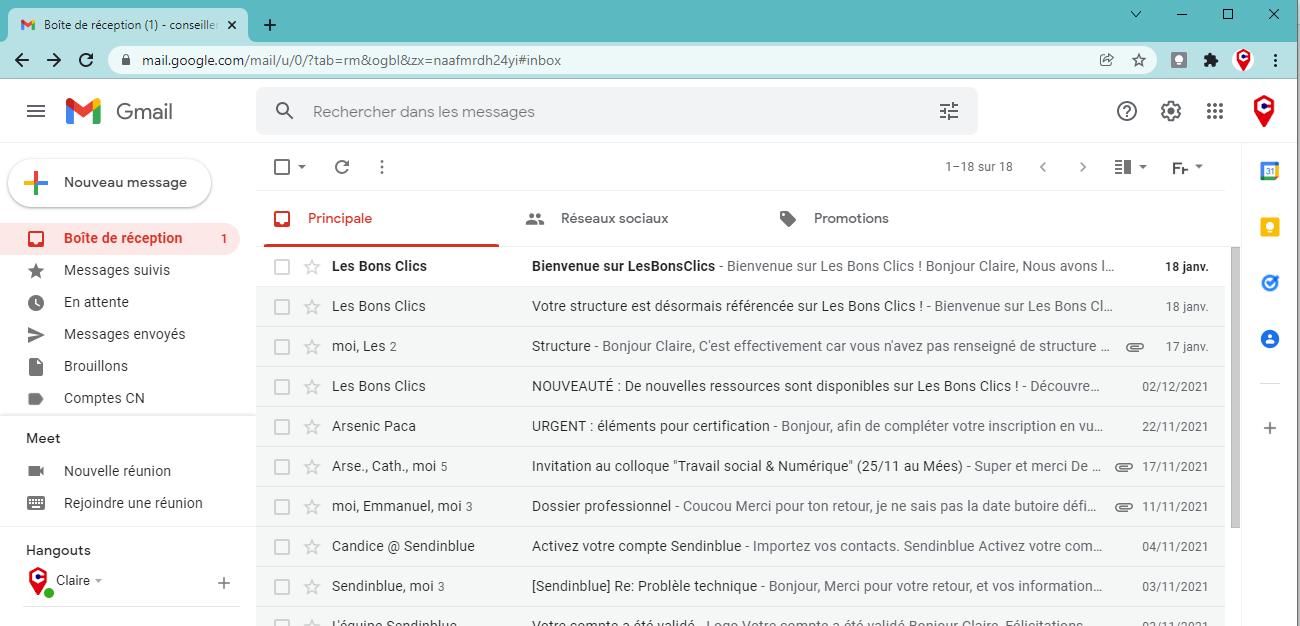 C
14/11/2022
Initiation ordinateur - 4/5 Les mails
6
📩 Gérer ses mails
👉 La page d’accueil de ma boîte mail
Date
Aperçu du mail
Objet du mail
Pièce jointe
Expéditeur
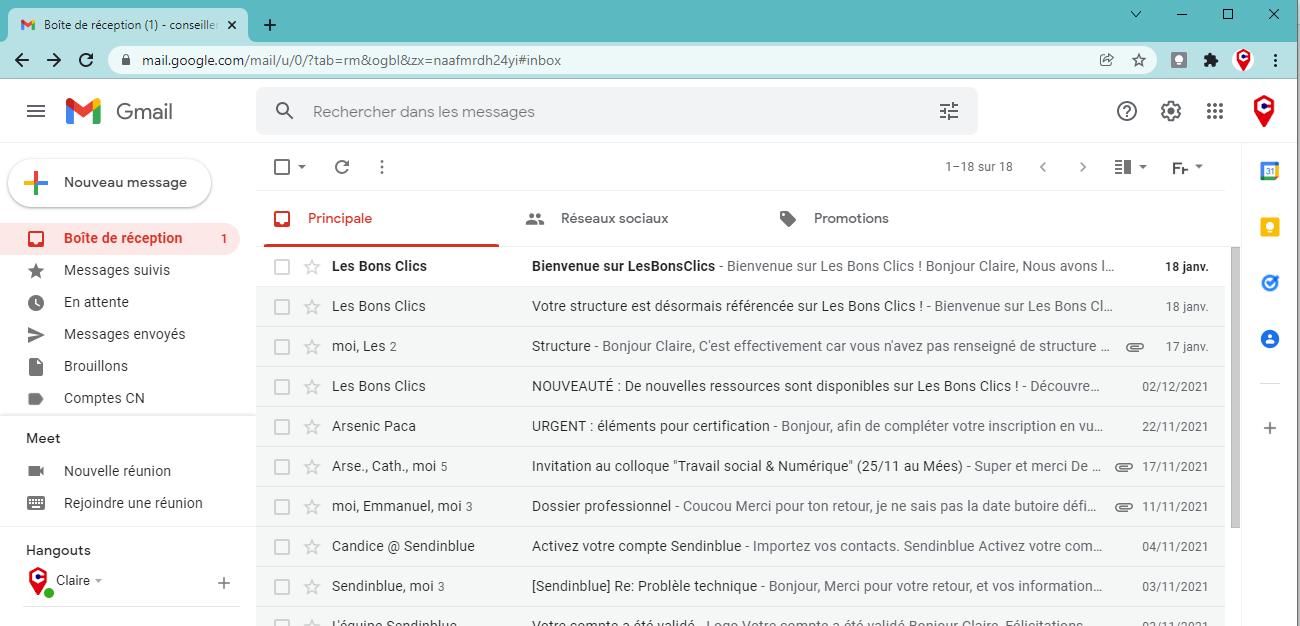 C
🧐Chaque ligne de cette liste est un mail que vous avez reçu

👉Pour ouvrir un mail il faut cliquer sur la ligne qui correspond

💡Les mails en gras sont ceux que vous n’avez pas encore ouverts

🔍 Les messages sont classés du plus récent au plus ancien
14/11/2022
Initiation ordinateur - 4/5 Les mails
7
[Speaker Notes: Objet mail = son titre]
📩 Gérer ses mails
Écrire et envoyer un mail
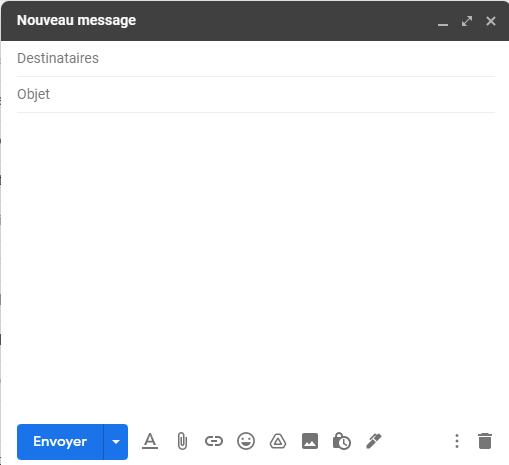 👉Cliquer sur le bouton qui permet de commencer un nouveau mail :
✔Nouveau/Écrire/Composer…
=> Une fenêtre s’ouvre
💡 Pour envoyer un mail, remplissez ces 3 champs :

👉 L’adresse mail du destinataire

👉L’objet du mail
(écrivez en quelques mots de quoi parle votre mail)

👉 Le corps du texte
Rédigez le message que vous souhaitez envoyer à votre destinataire.
Pensez aux formules de politesse
❗ Cliquez sur envoyer quand vous avez fini de rédiger !
14/11/2022
Initiation ordinateur - 4/5 Les mails
8
📧 Comment utiliser sa boîte mail ?Pour aller plus loin
14/11/2022
Initiation smartphone - Atelier 9/10 - Mails, le retour
9
Destinataire(s)
📩 Gérer ses mails
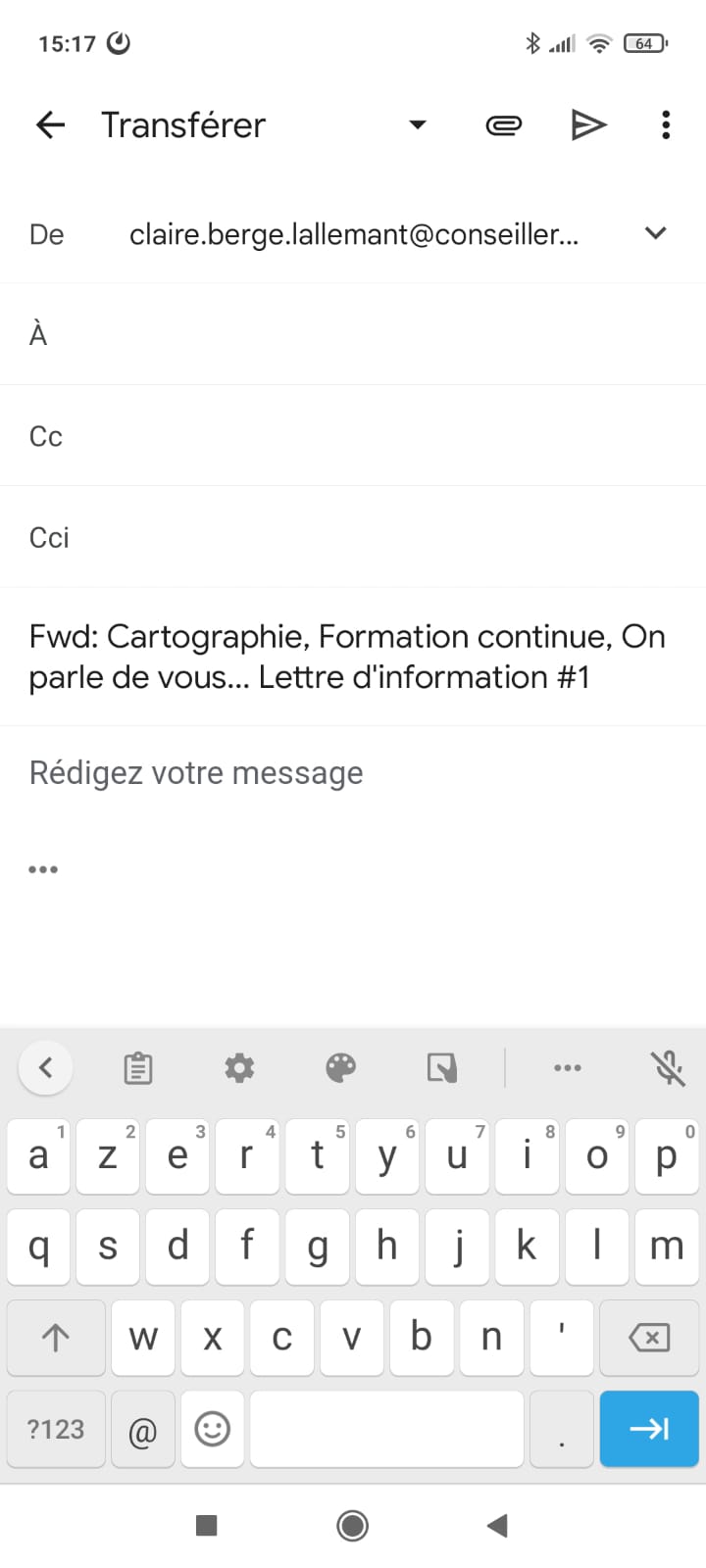 Destinataire principal, information publique
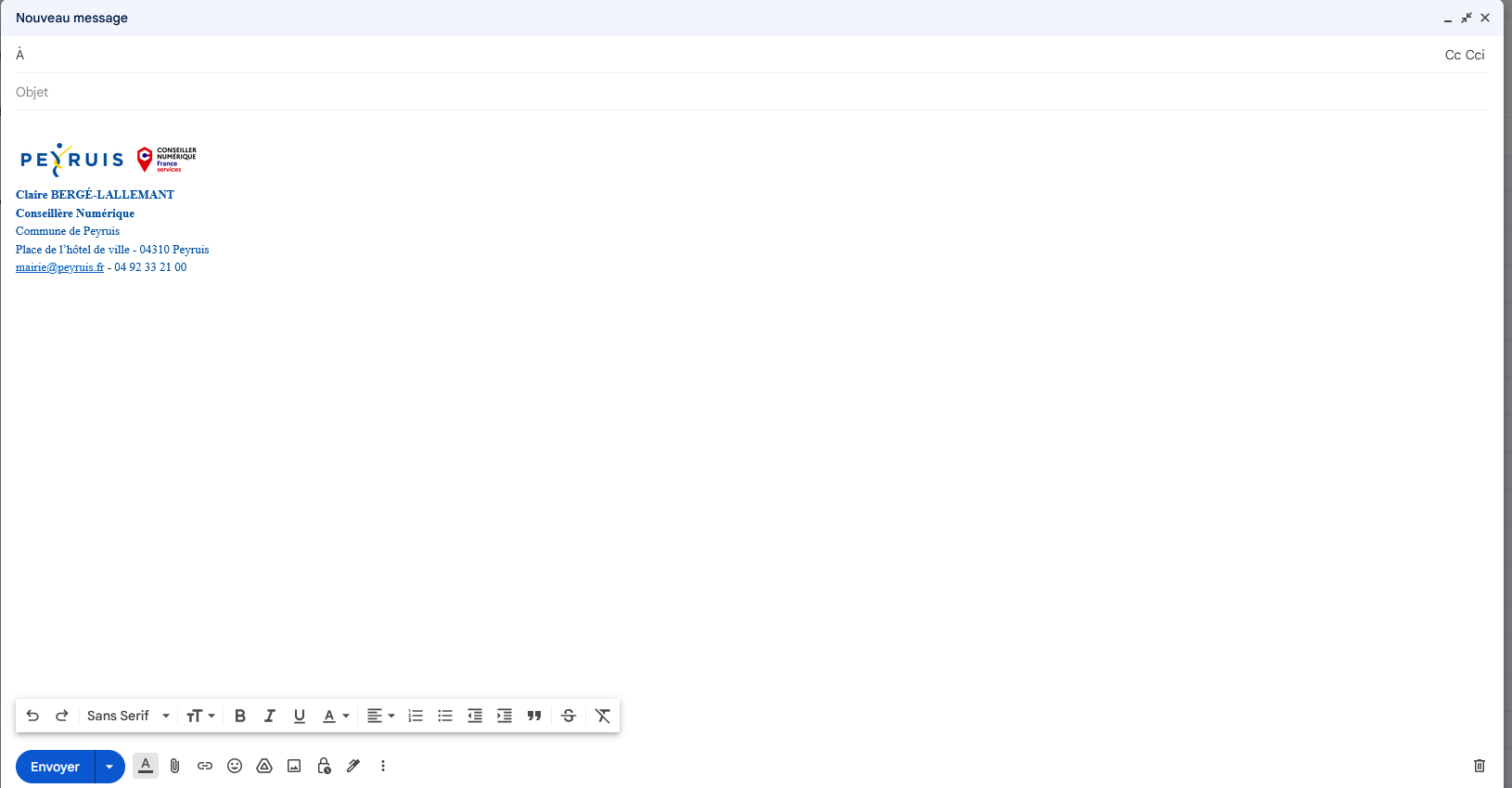 test@exemple.fr
Destinataire secondaire, en copie, information publique
❗ Cliquez sur envoyer quand vous avez fini de rédiger !
test@exemple.fr
test@exemple.fr
Destinataire invisible aux autres destinataires
14/11/2022
Initiation ordinateur - 10/10 - E-démarches
10
📩 Gérer ses mails
Informations du mail que vous avez reçu et que vous transférez :
Expéditeur, date, objet, destinataire(s)
« répondre à tous »
Permet de répondre à toutes les personnes qui ont reçu le mail
⭐ = favoris
Vous pouvez rédiger un message avant le message que vous transférez.
Permet d’envoyer ce mail à quelqu’un d’autre
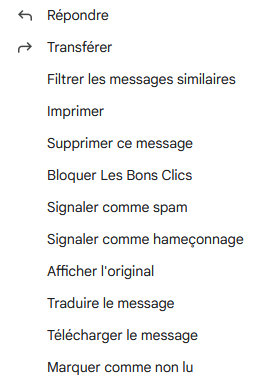 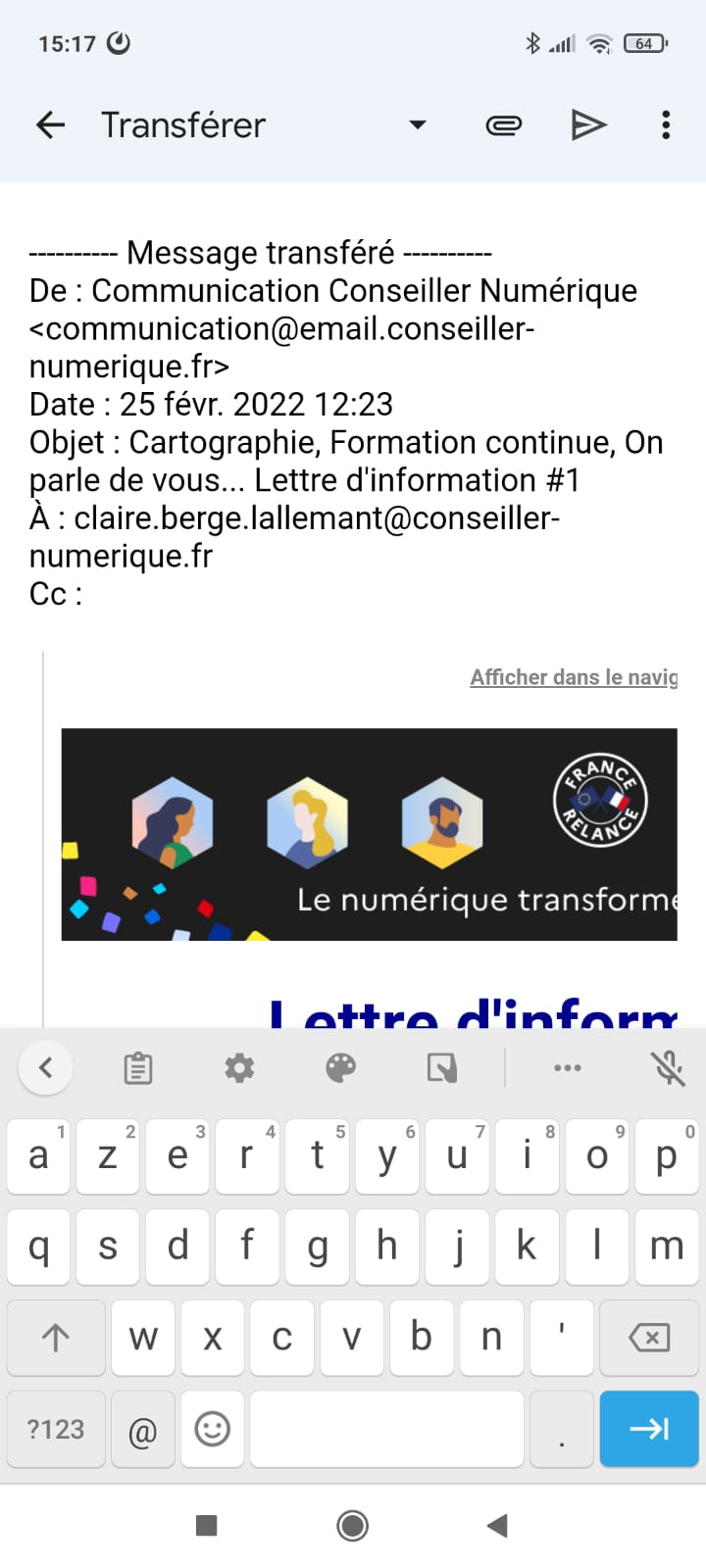 En dessous de ces informations vous retrouvez le mail que vous transférez
14/11/2022
Initiation ordinateur - 10/10 - E-démarches
11
📩 Gérer ses mails
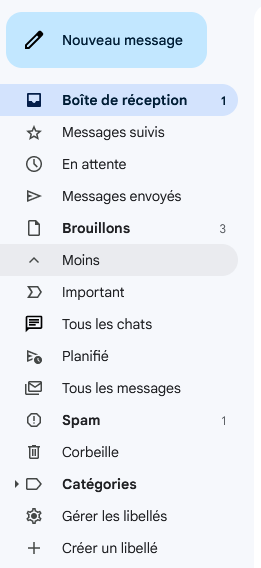 💡 En cliquant sur le menu à gauche quand vous arrivez sur vos mails, vous retrouvez les différents dossiers
14/11/2022
Initiation ordinateur - 10/10 - E-démarches
12
Manipulons !
👉 Transférez moi un mail sans importance que vous avez reçu

👉 Destinataire : 
conseiller.numerique@peyruis.fr

👉 Cci :
claire.berge.lallemant@conseiller-numerique.fr 

👉 Rédigez une petite phrase avant le mail que vous transférez
14/11/2022
Initiation smartphone - Atelier 9/10 - Mails, le retour
13
📜 E-démarches
14/11/2022
Initiation ordinateur - 10/10 - E-démarches
14
📜 Les e-démarches
1
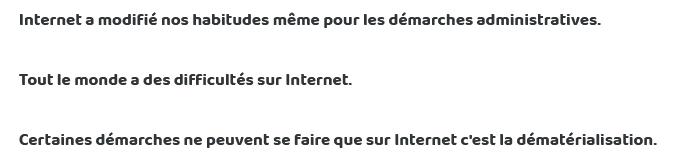 14/11/2022
Initiation ordinateur - 10/10 - E-démarches
15
[Speaker Notes: Dans un formulaire, il y aura parfois des conditions générales d'utilisation (CGU) ou conditions générales de vente (CGV). Il est très important de lire les conditions générales avant de les accepter.]
📜 Les e-démarches
1
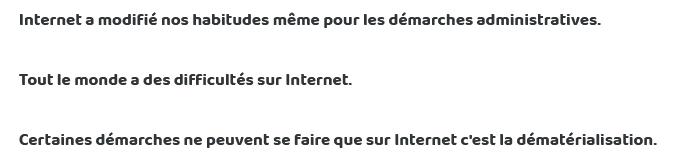 2
14/11/2022
Initiation ordinateur - 10/10 - E-démarches
16
[Speaker Notes: Dans un formulaire, il y aura parfois des conditions générales d'utilisation (CGU) ou conditions générales de vente (CGV). Il est très important de lire les conditions générales avant de les accepter.]
📜 Les e-démarches
1
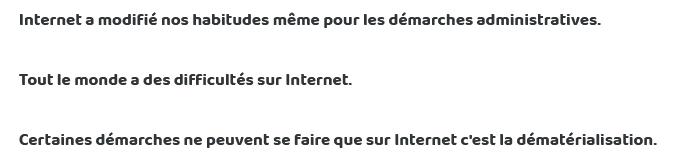 2
3
14/11/2022
Initiation ordinateur - 10/10 - E-démarches
17
[Speaker Notes: Dans un formulaire, il y aura parfois des conditions générales d'utilisation (CGU) ou conditions générales de vente (CGV). Il est très important de lire les conditions générales avant de les accepter.]
📜 Les e-démarches
14/11/2022
Initiation ordinateur - 10/10 - E-démarches
18
[Speaker Notes: Dans un formulaire, il y aura parfois des conditions générales d'utilisation (CGU) ou conditions générales de vente (CGV). Il est très important de lire les conditions générales avant de les accepter.]
📜 Les e-démarches
💡Chaque démarche s’effectuera sur un site particulier.

Si vous ne connaissez pas le site, vous le trouverez en faisant une recherche sur internet

👉 La Caf, Impôts, Ameli, Pôle emploi, Mon compte Formation…

👉 Ce sera souvent un site www.démarches.gouv.fr
💡 Vous pouvez également installer des applications dédiées sur votre smartphone ou tablette
14/11/2022
Initiation ordinateur - 10/10 - E-démarches
19
[Speaker Notes: Dans un formulaire, il y aura parfois des conditions générales d'utilisation (CGU) ou conditions générales de vente (CGV). Il est très important de lire les conditions générales avant de les accepter.]
📜 Les e-démarches
💡 Vous pouvez marquer les sites de démarches en ligne comme favoris (ou marques pages) pour les retrouver plus facilement.
14/11/2022
Initiation ordinateur - 10/10 - E-démarches
20
[Speaker Notes: Dans un formulaire, il y aura parfois des conditions générales d'utilisation (CGU) ou conditions générales de vente (CGV). Il est très important de lire les conditions générales avant de les accepter.]
Manipulons !
💡 Rdv vous sur le site miroir (fictif) des impôts pour apprendre à y naviguer facilement


💡 Retrouvez sur YouTube différents tutoriels pour vous aider dans vos démarches.
👉 bit.ly/impots-miroir
👉bit.ly/tutos-ameli
14/11/2022
Initiation ordinateur - 10/10 - E-démarches
21
[Speaker Notes: Qu’est ce que c’est qu’un navigateur ?
Citez moi quelques exemples ?
🤔 Quels sont les signes pour reconnaître un site sécurisé ?

Qu’est ce qu’un moteur de recherche ?
Citez moi quelques exemples ?
Une bonne recherche, c’est comment ?

🧐 Comment faire une recherche efficace ?

🍪 Qu’est ce qu’un cookie ?]
Synthèse
💡 Avez-vous des questions ?
14/11/2022
Initiation ordinateur - 10/10 - E-démarches
22
[Speaker Notes: Qu’est ce que c’est qu’un navigateur ?
Citez moi quelques exemples ?
🤔 Quels sont les signes pour reconnaître un site sécurisé ?

Qu’est ce qu’un moteur de recherche ?
Citez moi quelques exemples ?
Une bonne recherche, c’est comment ?

🧐 Comment faire une recherche efficace ?

🍪 Qu’est ce qu’un cookie ?]
Synthèse
💡 Faisons le point !!

bit.ly/3D7WSKC
[Speaker Notes: Qu’avez-vous appris ? 
Répondre aux questions

Donner la fiche résumé !]
Synthèse
💡 Faisons le point !!

bit.ly/3slagWM
MERCI
Et à très bientôt !
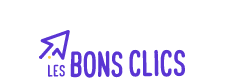 Cet atelier est inspiré de la formation proposée par WeTechCare sur
14/11/2022
Initiation ordinateur - 10/10 - E-démarches
25